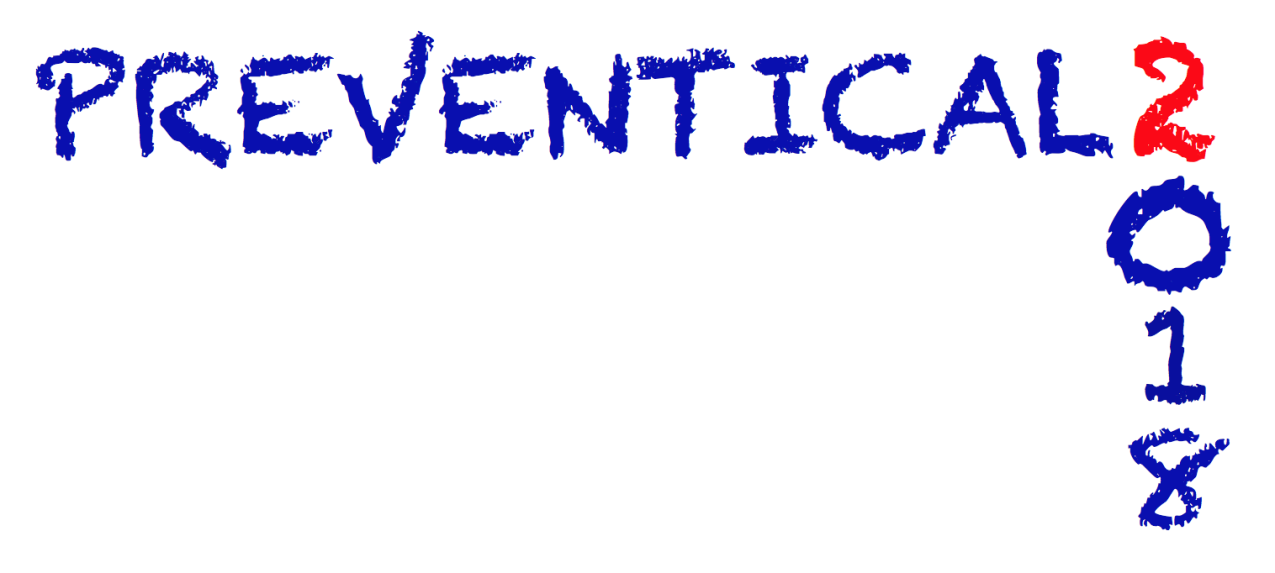 2 0 23
5ème édition
Prévenir les Risques Psycho‐Sociaux 
au travail 



Paul DELIGNY, Psychologue clinicien dans le champ du travail
Préventical 2023 / Prévenir coûte moins cher que guérir
Définition des risques psychosociaux

« Psychosociaux » = « Psycho » + « Sociaux » 
Psycho = dimension mentale et affective de l’individu
Sociaux = dimension relationnelle dans son environnement et l’organisation de travail

Les RPS comprennent – et parfois combinent :

Le stress : déséquilibre entre la perception qu’une personne a des contraintes de son environnement de travail et la perception qu’elle a de ses propres ressources pour y faire face

Les violences internes commises au sein de l’entreprise par des salariés : harcèlement moral ou sexuel, conflits exacerbés entre des personnes ou entre des équipes

Les violences externes commises sur des salariés par des personnes externes à l’entreprise (insultes, menaces, agressions,…)
Préventical 2023 / Prévenir coûte moins cher que guérir
Le code du travail NC garanti deux droits quant aux relations de travail 
Lesquels ? 
 
 
La Loi de Pays n°2011-5 du 17 octobre 2011 précise un nouveau droit des salariés Calédoniens :
 
Article Lp.113-1
« Tout salarié a droit à des relations de travail empreintes de respect et exemptes de toute forme de violence. Toute personne a le devoir de contribuer, par son comportement, au respect de ce droit. »
 
Article Lp. 113-3 
« Le fait pour un salarié de méconnaître les dispositions prévues à l'article Lp. 113-1 est passible d'une sanction disciplinaire pouvant aller jusqu'au licenciement ».
Préventical 2023 / Prévenir coûte moins cher que guérir
Article Lp. 113-2 
« L’employeur prend toutes les mesures nécessaires pour assurer aux travailleurs qu’il emploie des relations empreintes de respect et exemptes de toute forme de violence ». 
  
Le texte précise même les modalités des mesures à prendre par l’employeur :
 
Article Lp.113-4
« Dans le cadre de la mise en œuvre de l’article LP.113-2, l’employeur peut, de sa propre initiative, élaborer un plan pour la qualité des relations de travail qui comprend : 
Un diagnostic écrit sur les relations de travail établi après un audit ou une enquête réalisé dans l’entreprise.
Un programme d’action prévoyant notamment des mesures de sensibilisation, de formation et d’amélioration de l’organisation du travail dans l’entreprise. »
Préventical 2023 / Prévenir coûte moins cher que guérir
Apprendre à repérer les risques psychosociaux est essentiel 
Plus les indicateurs de risques ou les signaux sont faibles plus l’action sera préventive. 
 
Marie PEZE (Docteur en Psychologie) présente le processus suivant :
Des signaux faibles
La surchauffe
Le stress chronique
La désocialisation
Les signaux forts 
Le recours aux expédients
L’effondrement
Préventical 2023 / Prévenir coûte moins cher que guérir
Des signaux faibles :

Fort investissement du travail : « Vous aimez votre travail et vous ne comptez pas votre temps »

Fort perfectionniste : « Vous voulez que les choses soient toujours bien faites ».

Forte engagement pour la valeur travail, le travail bien fait, le professionnalisme, la réussite professionnelle…
  
Forte adhésion à l’entité entreprise : Très attaché à l’entreprise, « bon petit soldat », forte fierté (appartenance), sensibilité à l’image de l’entreprise, la renommée des dirigeants…
Préventical 2023 / Prévenir coûte moins cher que guérir
La surchauffe

Manque d’effectif, de moyens et de temps pour faire le travail, mais l’on fait avec.

De plus en plus de difficultés pour accomplir tout votre travail (interruptions de tâches, lenteur, lourdeur des procédures, freins au bon fonctionnement…)

Anxiété liée au fait de ne pas être à jour, en sachant que ce qui n’a pas été fait aujourd’hui va se rajouter à la charge de demain

Trouble du sommeil (endormissement, fractionné, réveil précoce…)

Fatalisme des managers exprimant leur impuissance à améliorer la situation	

Voir remise en question (sans analyse) du salarié qui s’organise mal 

Sentiment de ne pas être à la hauteur des attendus

Sur adaptation en s’impliquant encore plus
Préventical 2023 / Prévenir coûte moins cher que guérir
Le stress chronique

Perte des capacités d’attention et de concentration 

Perte de temps : il vous faut plus de temps pour tout faire

Des symptômes physiques : mal à la tête, à la nuque, boule de muscles endoloris et de tensions, mal aux yeux, au dos… 

Saturation : tout commence à vous agacer, le manager qui vous demande de faire des choses en plus, vos collègues qui ne vont pas assez vite et qui bloquent votre travail, les clients trop exigeants… 

Augmentation de l’irritabilité 

Crises de larme

Difficultés systématiques à s’endormir du fait de la charge mentale
Préventical 2023 / Prévenir coûte moins cher que guérir
La désocialisation

Isolement : Vous n’allez plus prendre de café à la machine, ni déjeuner à la cafétéria, d’abord, ça vous fait perdre du temps et puis les écouter vous agace.

Perte d’envie : Vous n’avez plus envie de parler aux gens, même aux collègues que vous aimez bien

Déni : Un collègue est venu vous parler de votre état, vous lui avez dit de se mêler de ce qui le regarde, vous allez très bien

Centration sur le travail : Vous ne parlez plus que de votre travail à votre conjoint, à vos enfants, à vos amis

Ils s’en plaignent, bientôt vous ne leur parlez plus du tout de votre travail puisqu’ils n’ont pas l’air de comprendre

Vous ne sortez plus car vous n’avez plus l’énergie.

Vous n’avez plus le temps d’aller vous ressourcer
Préventical 2023 / Prévenir coûte moins cher que guérir
Les signaux forts :

Vous faites des torticolis, des lumbagos, des contractures musculaires

Vous avez des palpitations cardiaques, le cœur qui s’emballe, qui bat la chamade

Vous avez des vertiges

Vous ne vous mettez plus en colère et vous ne pleurez plus car vous trouvez que tout ça n’a plus de sens

Vous avez mal au ventre

Vous avez pris ou perdu 10 kilos en quelques mois

Il faut déjà vous lever tous les matins et mettre un pas devant l’autre pour venir à ce travail qui n’a ni queue ni tête

Tout ça finira mal vous le savez, et à la limite vous l’espérez, que tout ce système se casse la figure
Préventical 2023 / Prévenir coûte moins cher que guérir
Le recours aux expédients

Votre médecin vous a prescrit de quoi dormir, calmer votre anxiété, être moins fatigué

A la pharmacie, en achetant vos médicaments, vous avez aussi acheté des vitamines, le dernier produit anti quelque chose sur le comptoir ou celui qu’une amie vous a conseillé

Vous fumez davantage ou vous recommencez à fumer 

En rentrant chez vous, vous retrouvez les enfants, leurs devoirs, les tâches ménagères, les cris, le désordre, vous vous prenez un petit verre en préparant le diner. Puis deux, puis trois.

Si vous êtes seul, un petit pétard sur le canapé pour décompresser et vous sentir enfin flotter

Une bière au café du coin avec les amis, plusieurs bières, l’after hour convivial

Un calmant quand vous vous couchez pour enfin dormir et arrêter de penser
Préventical 2023 / Prévenir coûte moins cher que guérir
L’effondrement

Ce matin, vous n’arrivez pas à poser le pied par terre

Sur le trajet vers le travail, la panique vous serre comme un étau, vous êtes en sueur, votre cœur bat à tout rompre, vous avez l’impression que vous allez mourir dans quelques minutes… 

Vous éclatez en sanglot pendant la réunion devant votre équipe

Vous vous évanouissez dans le couloir

Vous renversez votre bureau et votre ordinateur, pris d’une rage intense

Votre n+1 parle mais vous ne l’entendez plus, vous êtes obsédé par la fenêtre ouverte derrière lui…
Préventical 2023 / Prévenir coûte moins cher que guérir
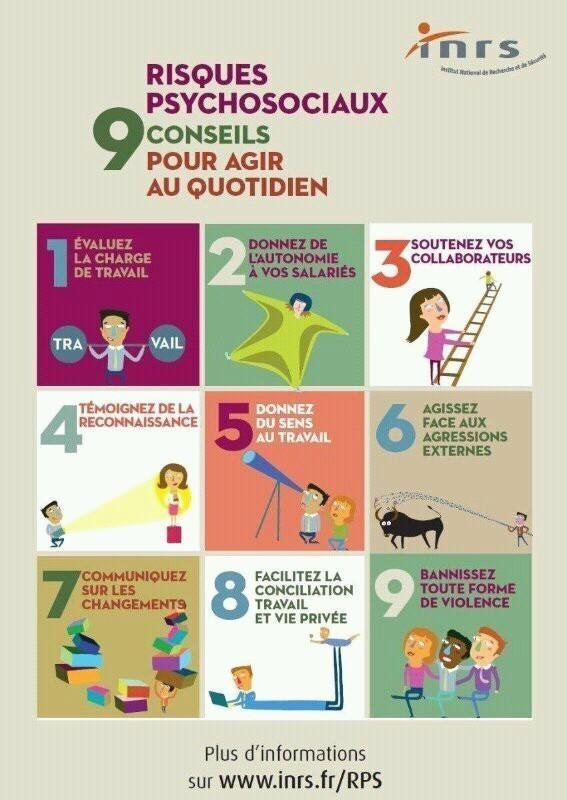